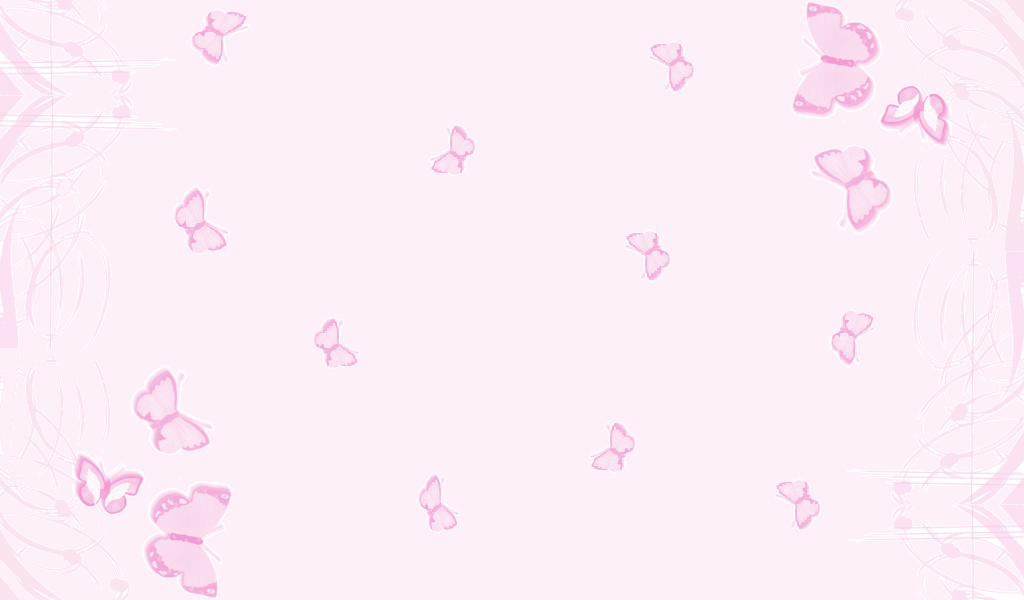 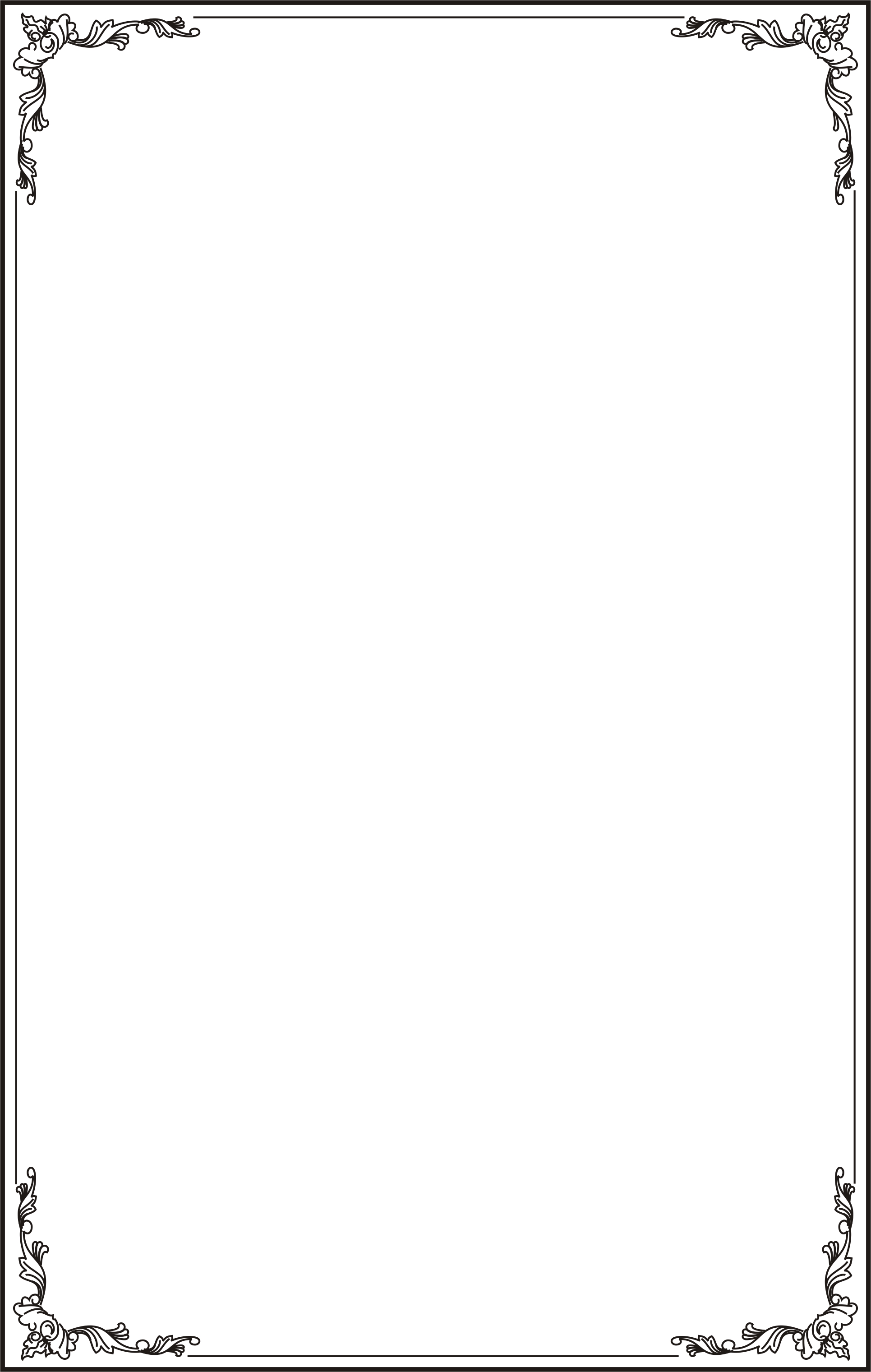 PHÒNG GIÁO DỤC VÀ ĐÀO TẠO QUẬN LONG BIÊN
TRƯỜNG MẦM NON CHIM ÉN
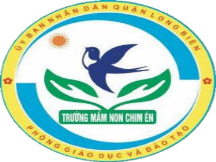 LĨNH VỰC PHÁT TRIỂN VẬN ĐỘNG
Đề tài: “ Bò theo đường zích zắc”
Lứa tuổi: 3 - 4 tuổi
Giáo viên: Trần Giang– Thanh Huyền
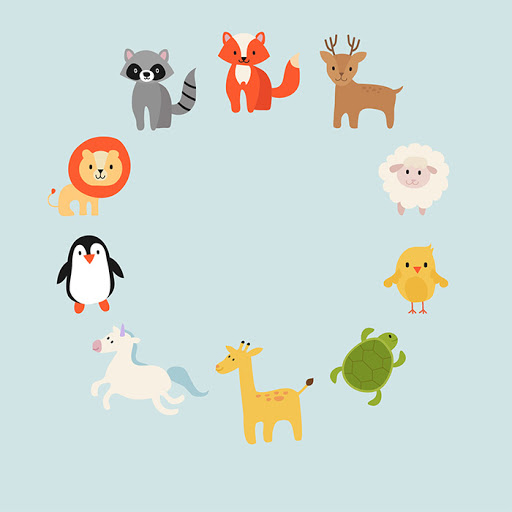 Đi – chạy vòng tròn
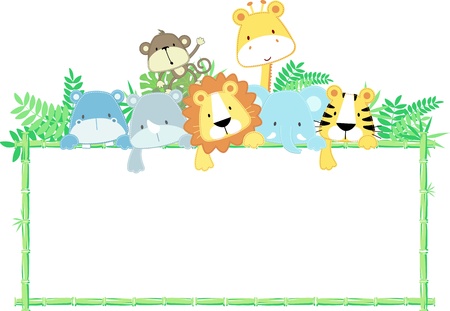 Bài tập phát triển chung
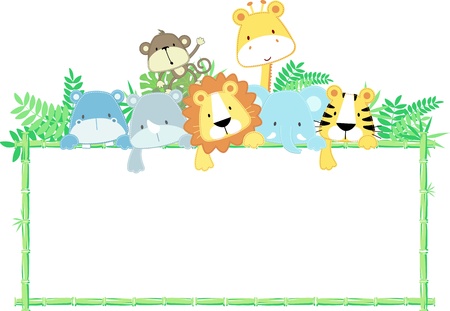 Vận động cơ bản:
Bò theo đường zích zắc
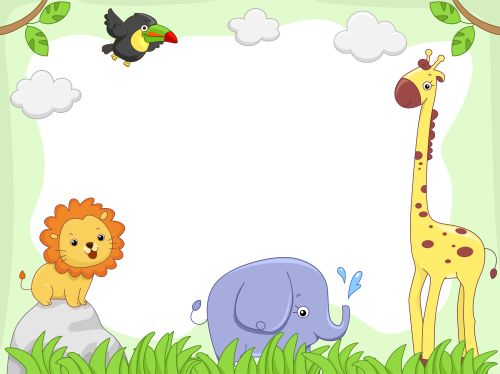 Trẻ thực hiện
Trò chơi vận động: ô tô và chim sẻ
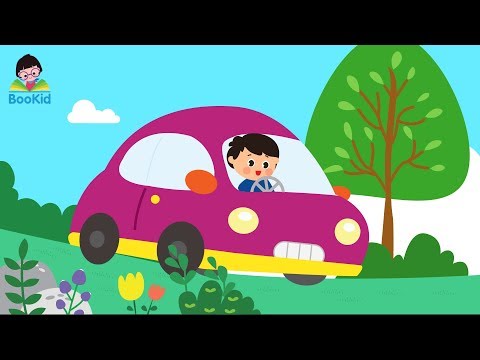 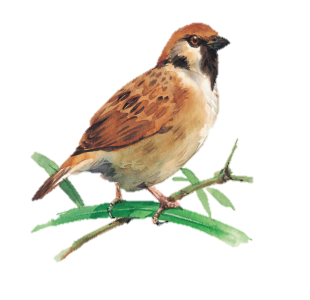 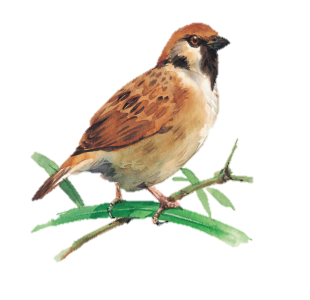 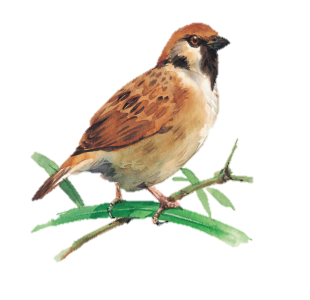 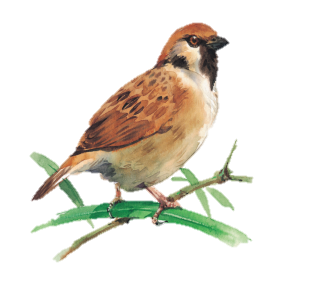 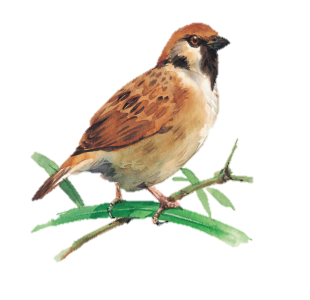